ETBII 16 Janvier
Integrative Transkingdom Analysis of the Gut Microbiome in Antibiotic Perturbation and Critical Illness
Bastiaan W. Haak, et al 
Christelle, Christine, Audrey
Summary
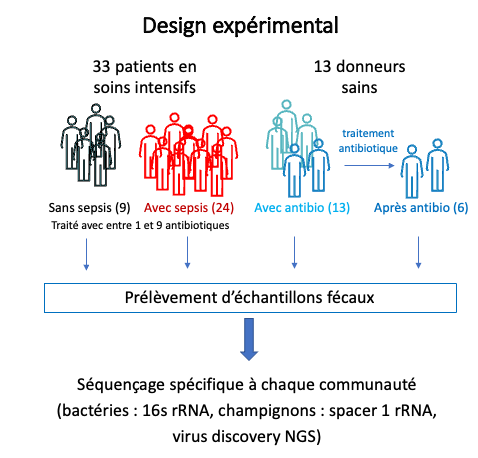 Objectifs de l’étude

Etudier les compositions et covariations des communautés bactériennes, fongiques et virales du microbiote intestinal 
Chez des patients admis en soins critiques et patients sains traités ou non par anti-biothérapie
analyse d’association avec les SCFAs (acides gras à chaine courte)
Mesure par RMN des SCFAs
Methode MOFA
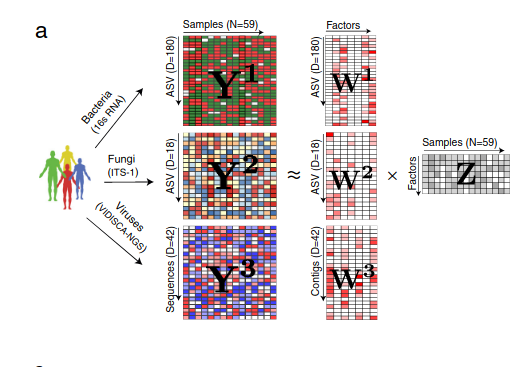 Pré-analyse :
analyse de composition et diversité dans chaque règne/modalité

Inférence bayesienne
W = matrice des poids de chaque asv/contig (feature) dans chaque facteur. => Signatures
Z = matrice de l’influence de chaque facteur sur les échantillons

Les facteurs capturent l’hétérogénéité dans les compositions
distinction des variations communes et spécifiques aux différentes modalités
Résultats/Focus
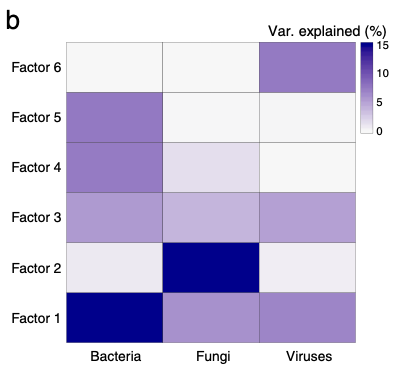 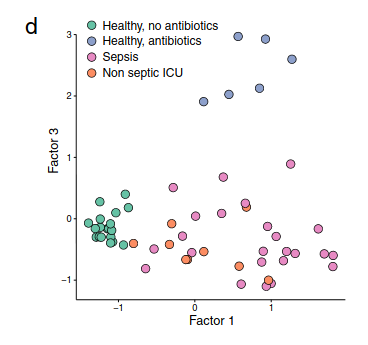 Variance 
expliquée
39%
39%
19%
Facteur 1 : perturbation par les antibiotiques
Facteur 3 : sains vs malades exposés aux antibiotiques
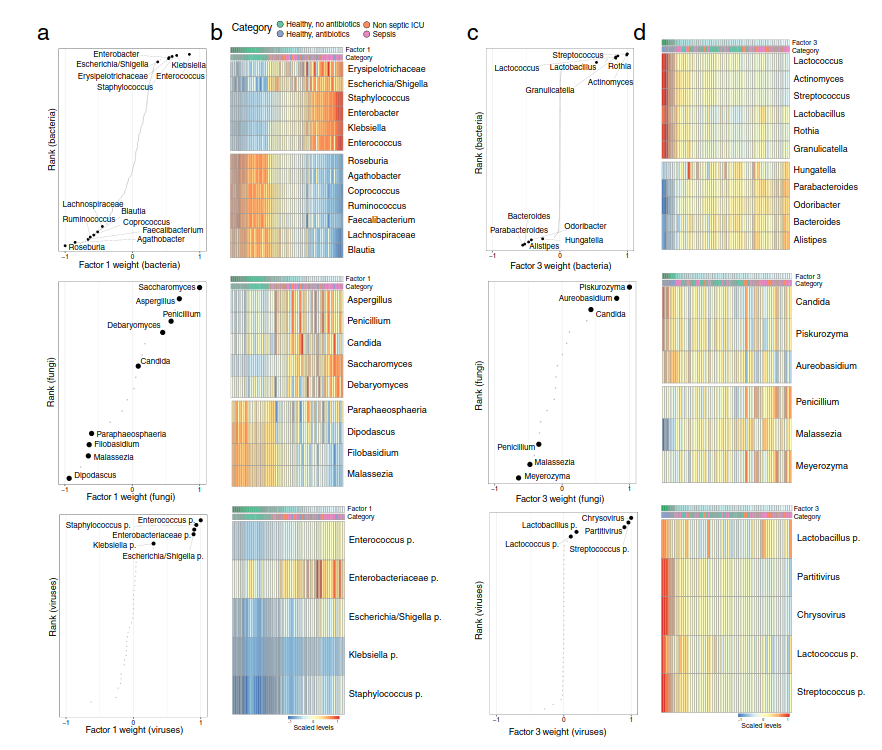 Après identification des facteurs d’interet (1 et 3) communs aux 3 modalités  
recherche des taxons les plus corrélés avec les facteurs
correlation entre les phages et leur hote
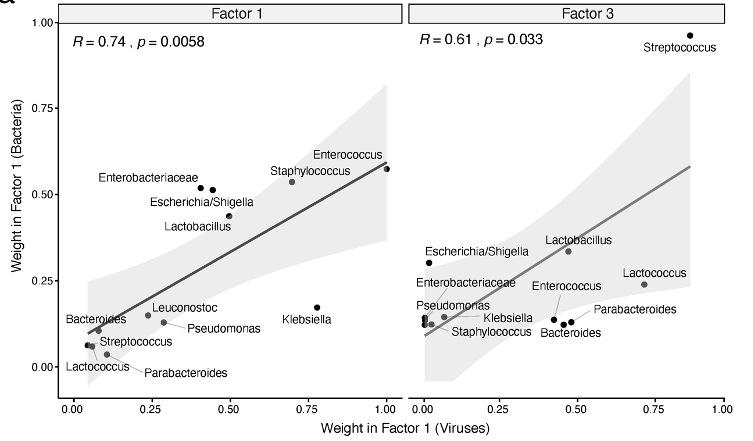 Questionnements
choix du nombre de facteurs

formules de factorisation des matrices ? 
Transposition
Y=WZ

design : age des patients sains/malades. Biais lié à l’age ??
Journal Club
What is expected from you
present what is and is not understood

structure proposed
Summary 
1 focus (1 fig/1 approach)
Key points and interest
question/difficulty
an opportunity for exchange/discussion
with the training team
between you

Time 
8 min (8 gr)